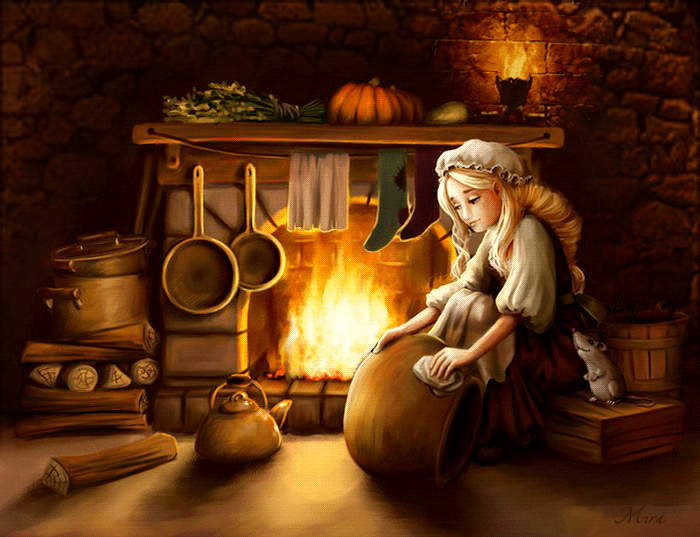 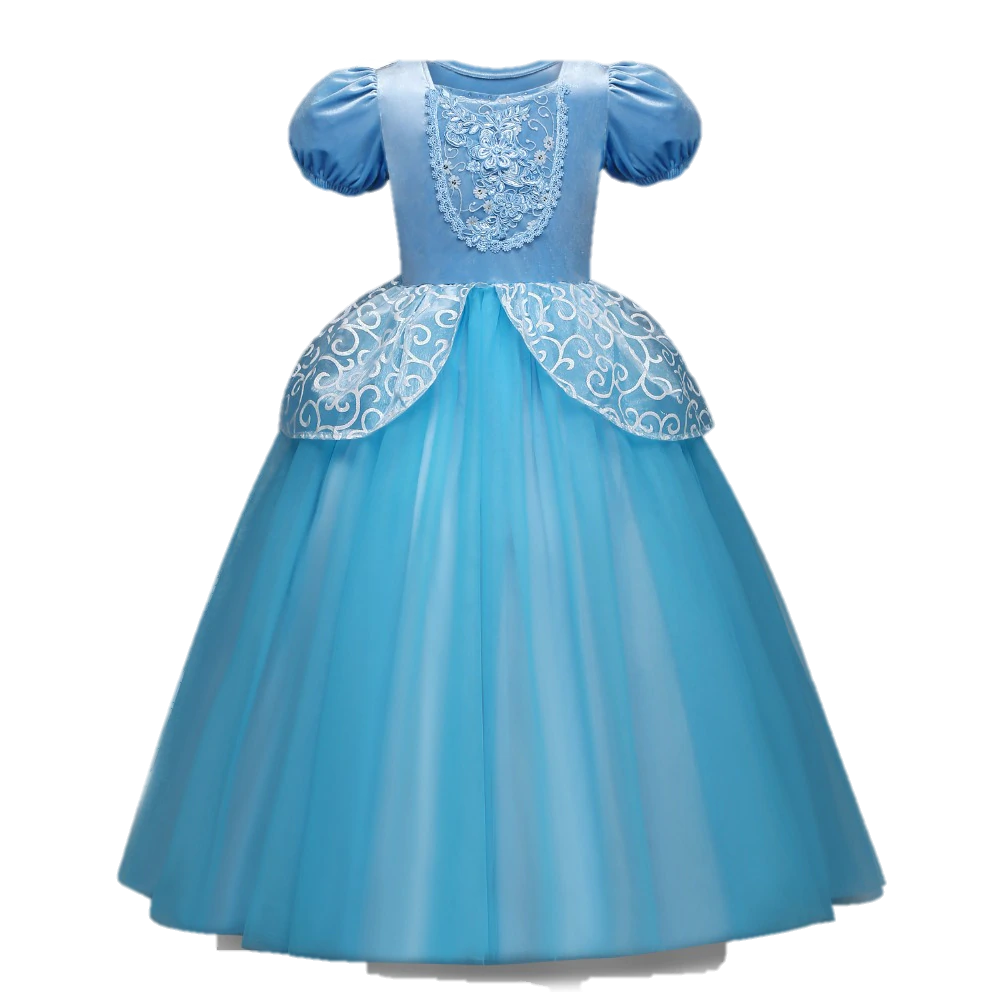 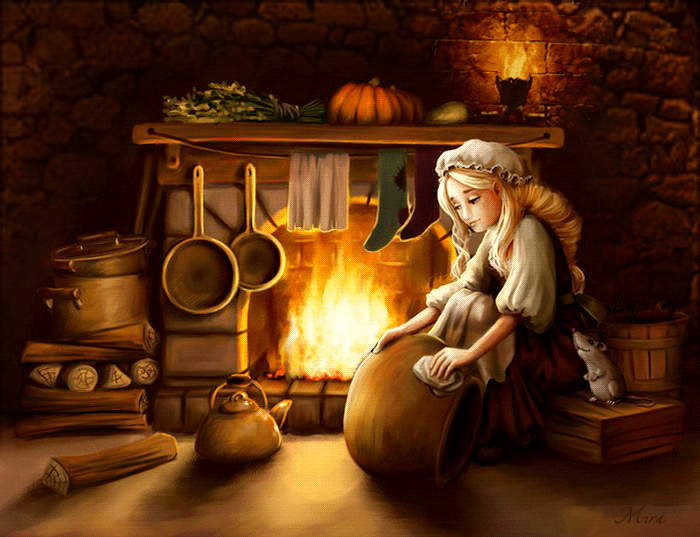 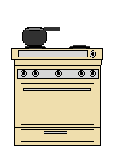 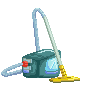 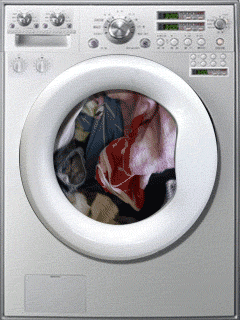 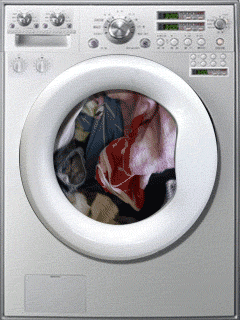 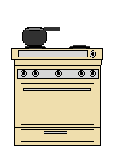 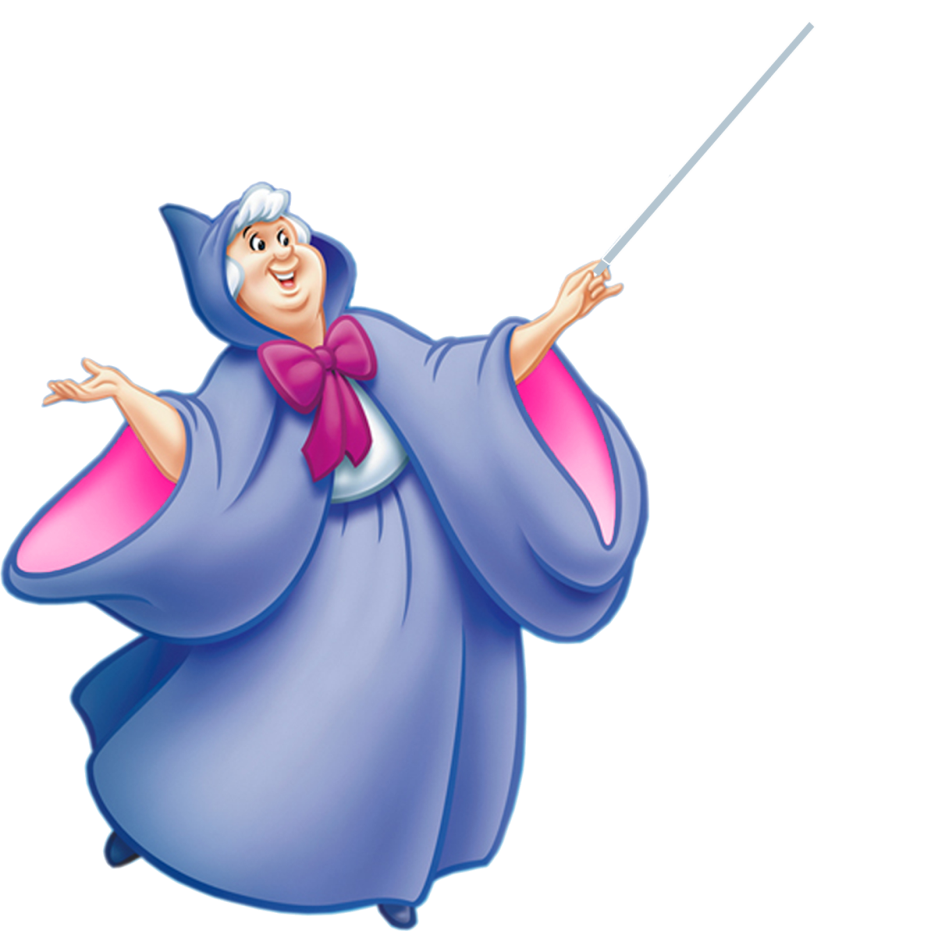 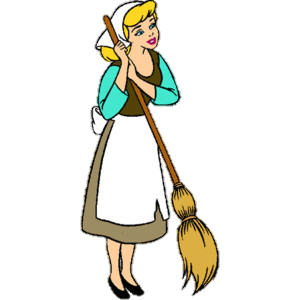 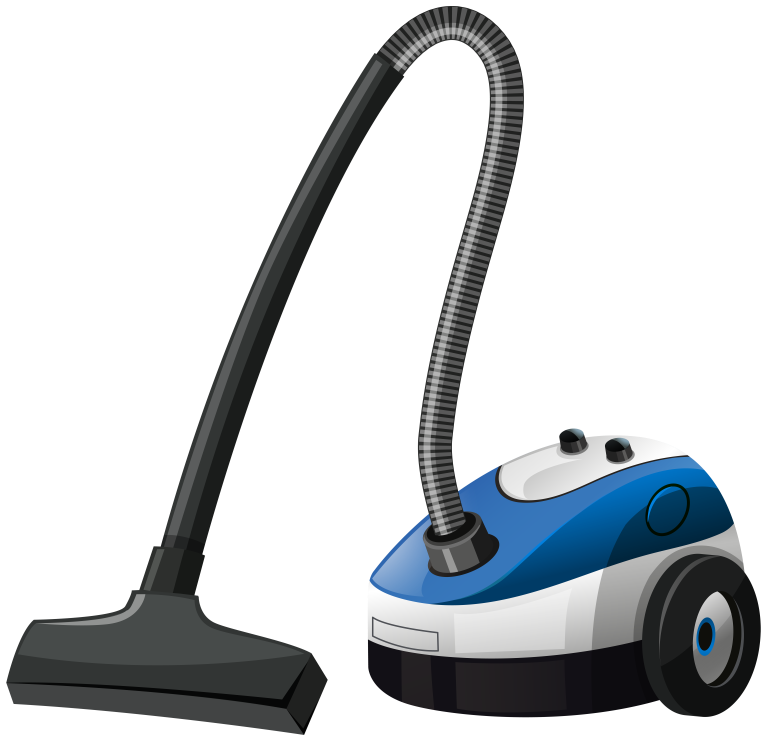 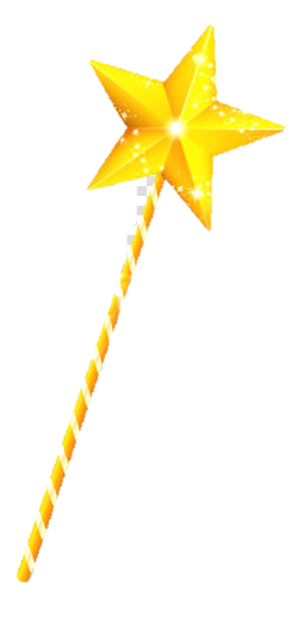 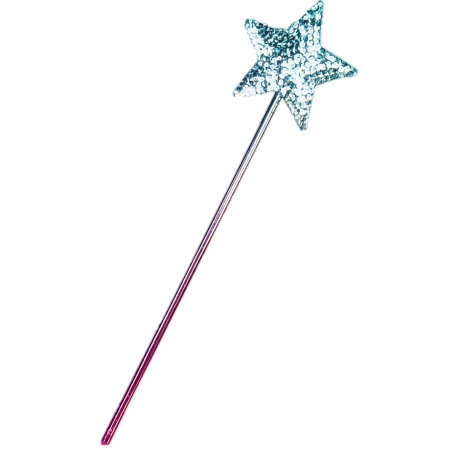 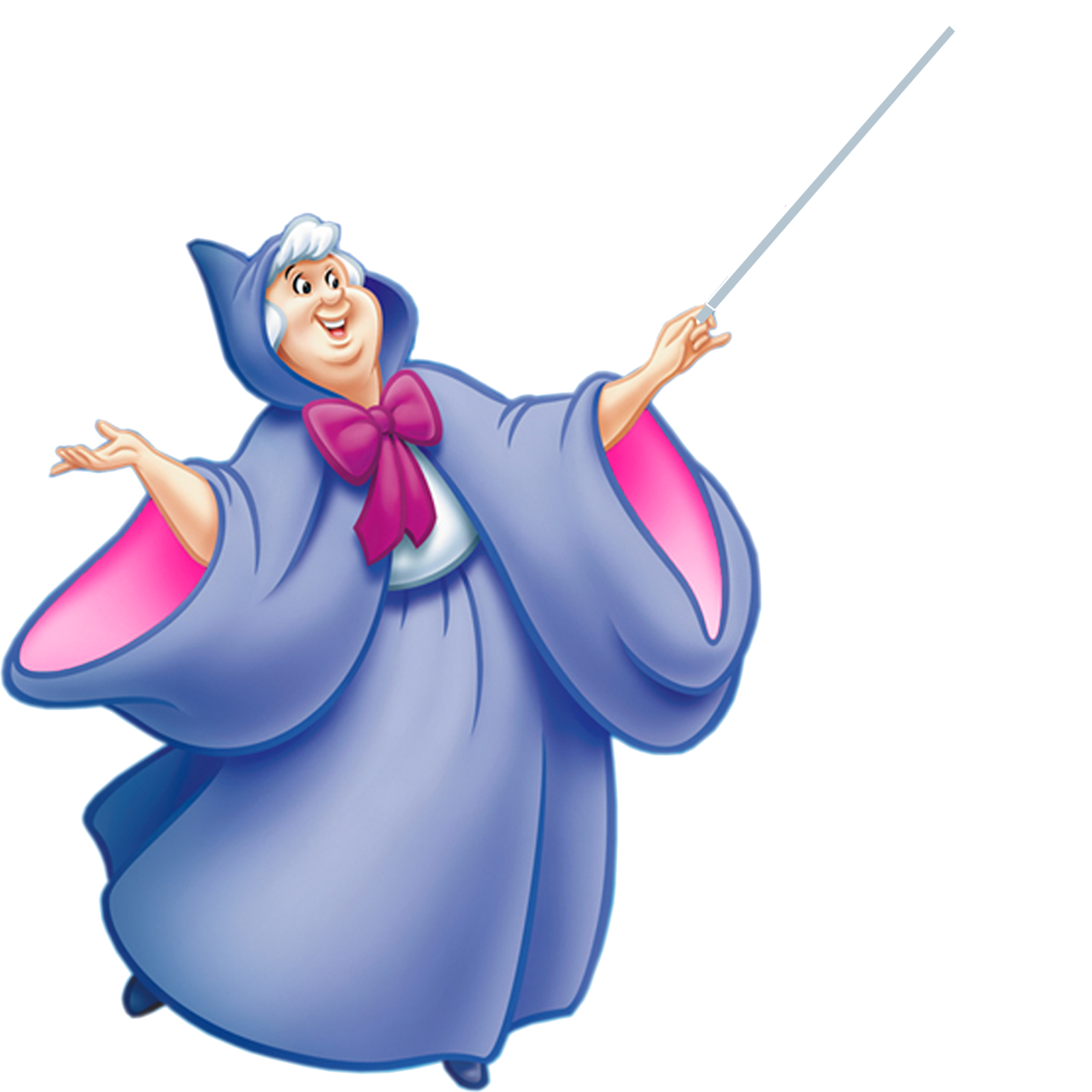 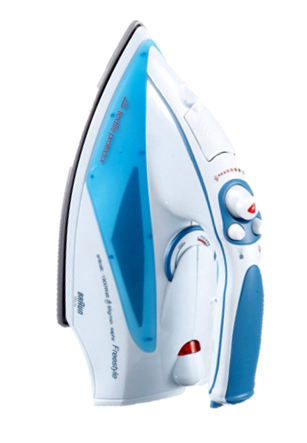 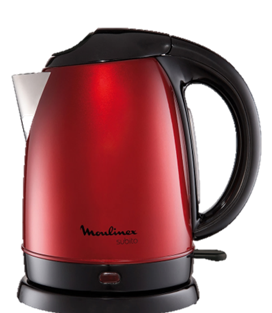 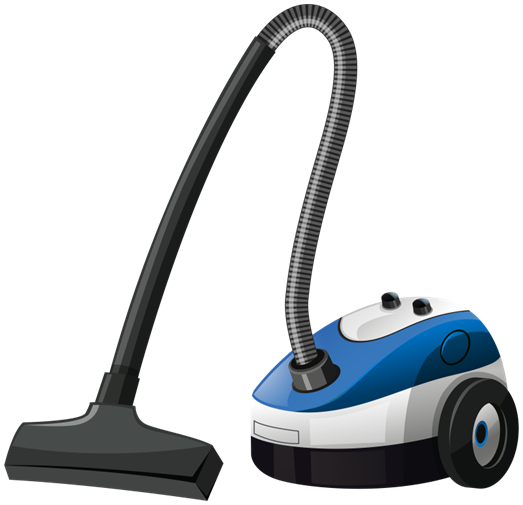 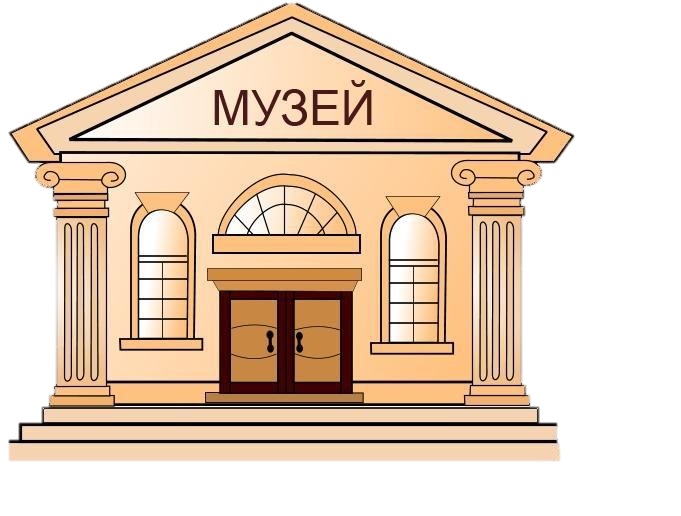 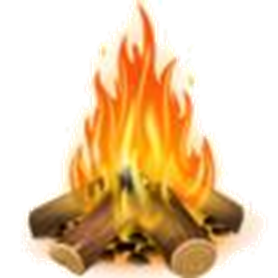 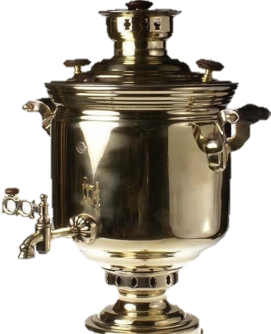 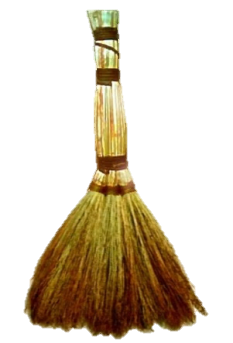 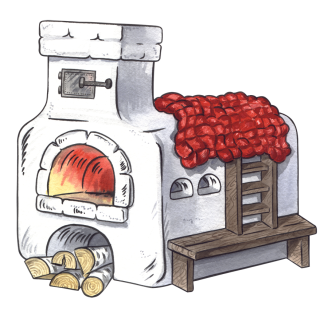 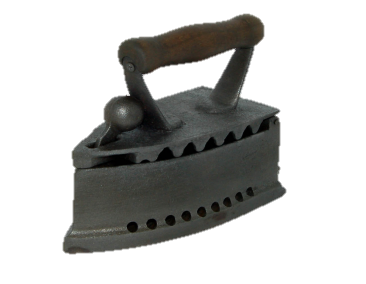 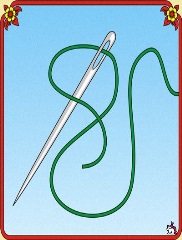 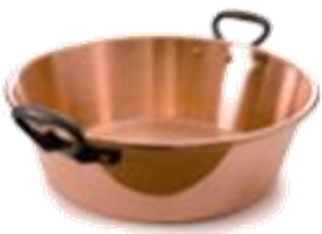 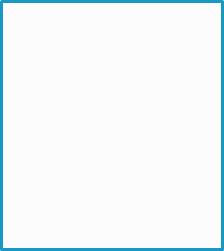 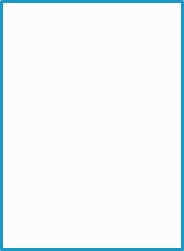 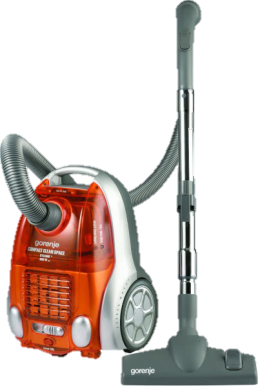 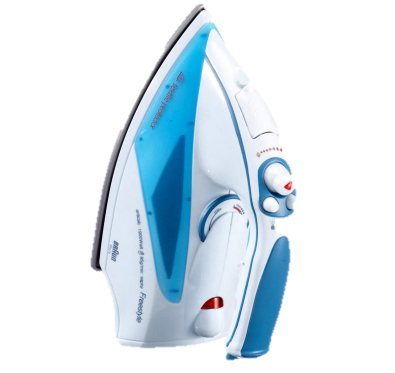 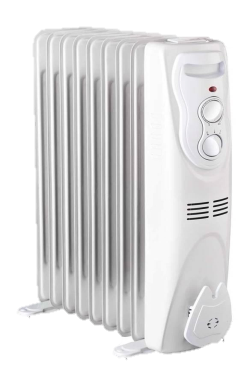 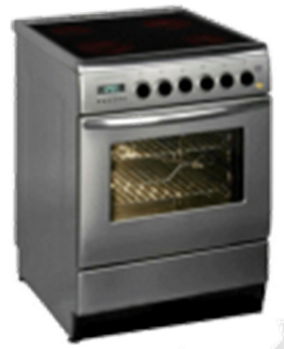 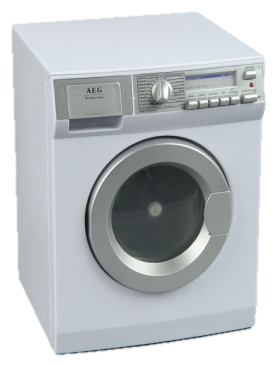 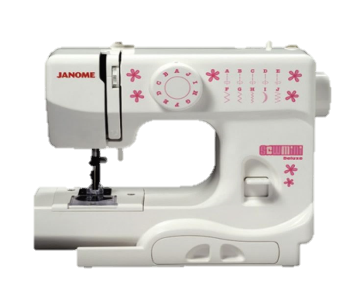 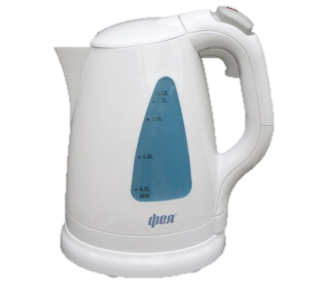 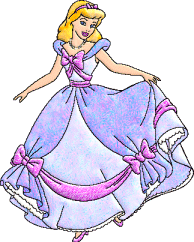 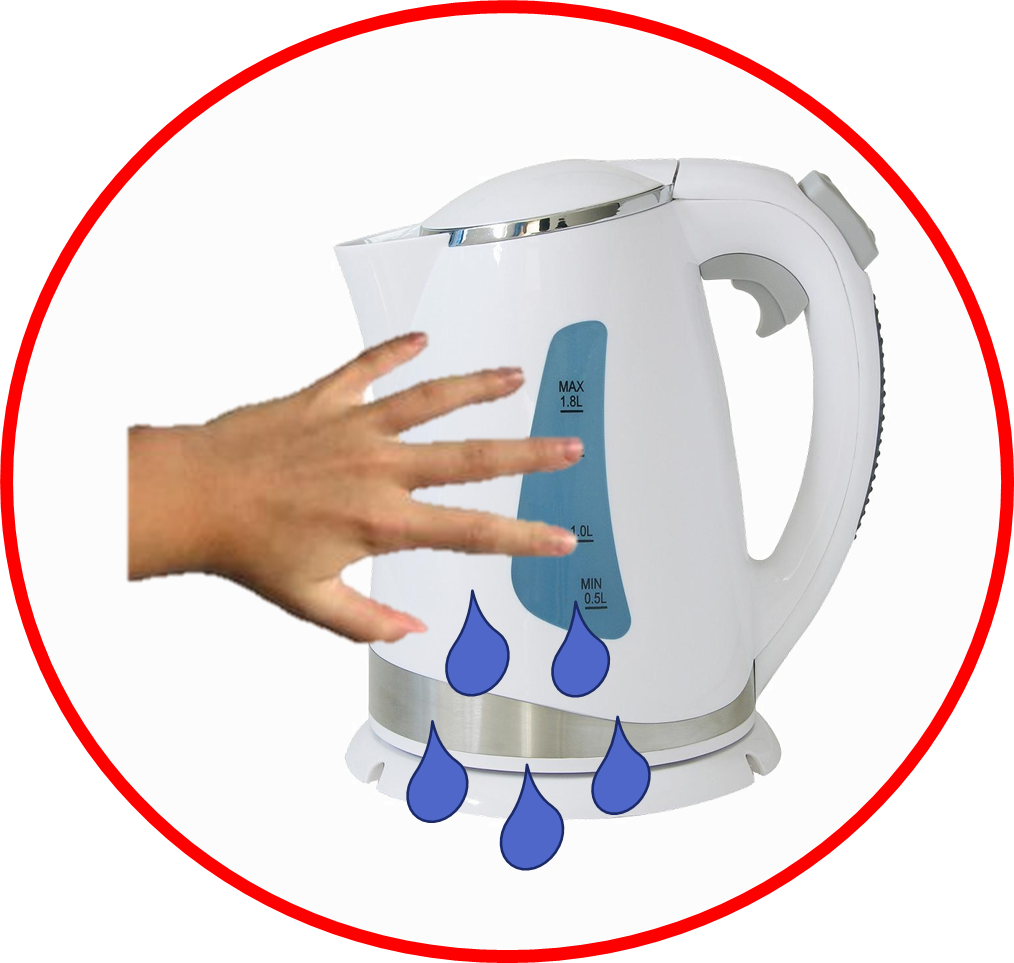 Не прикасайся к включенным приборам голыми руками!
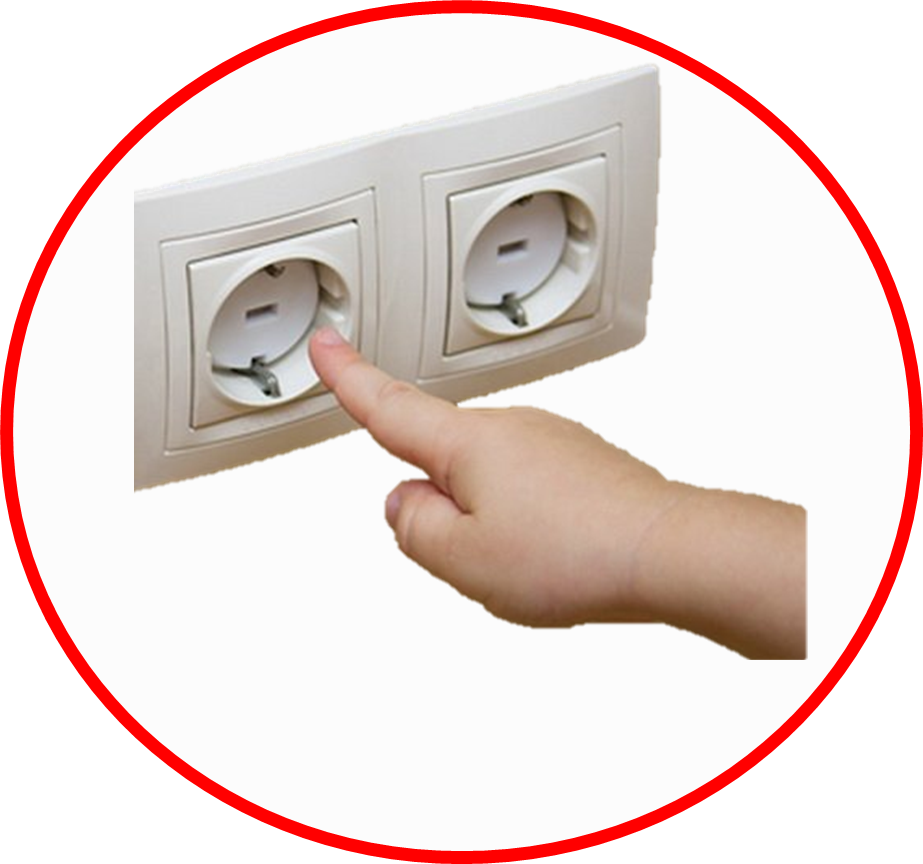 Не засовывайте в электрическую розетку посторонние предметы, особенно металлические!
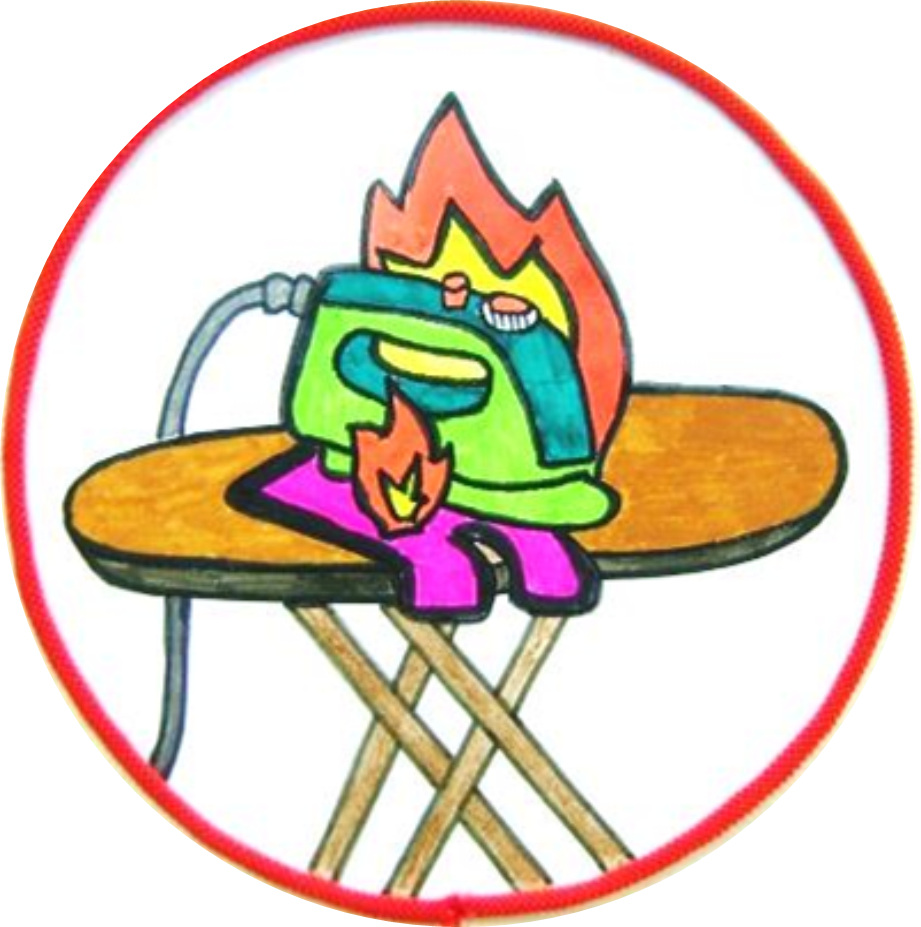 Не оставляйте включенные электроприборы без присмотра!